رؤية المملكة 2030
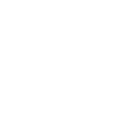 1
رؤية المملكة 2030
أولا
1
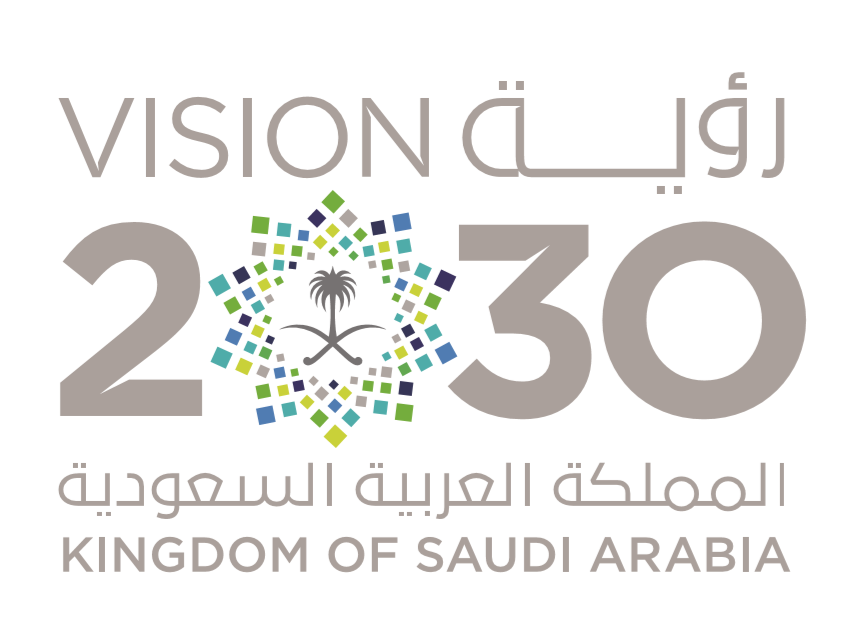 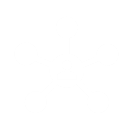 2
الرؤيـــة: هي الخطة التي تســـاعد علـــى تحقيق أهداف نريدها في المســـتقبل أنحاء المملكة العربية السعودية
ثانيا
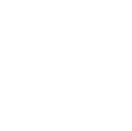 3
في عام 1437 ه -2016 م - أطلـــق خـــادم الحرمين عـــام الشـــريفين الملـــك ســـلمان بـــن عبدالعزيـــز آل ســـعود  رؤية  2030 لتطوير المملكة العربية السعودية
رؤية المملكة 2030
ثالثا
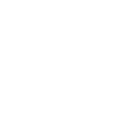 1
أطلق الملك عبدالعزيز مشروع توطين البادية وإنشاء الهجر في أول تأسيس المملكة.
نشاط
1
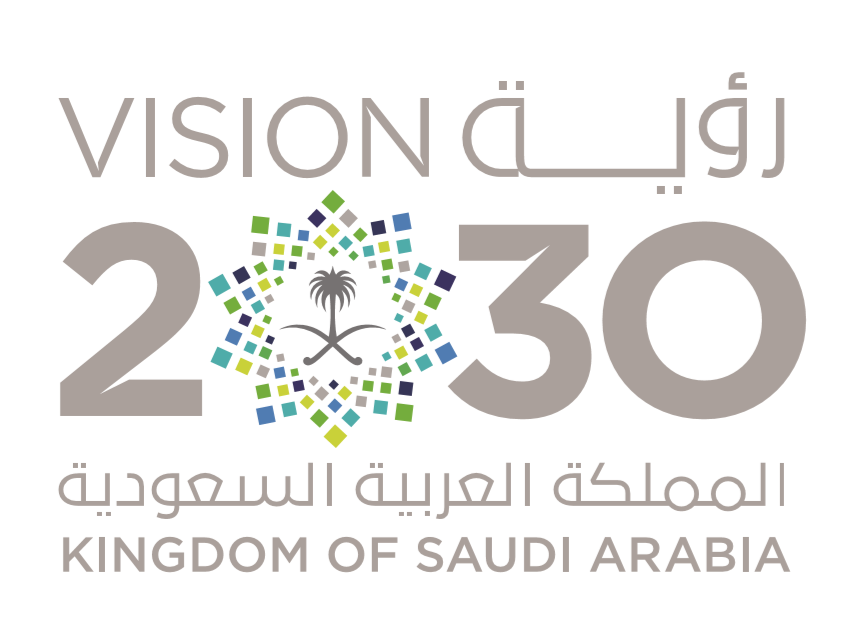 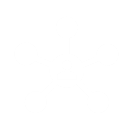 أ- ما الهدف من هذا المشروع؟
السؤال
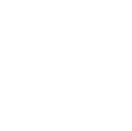 لتحقيق الوحدة الوطنية التي تساهم في الأمن و الاستقرار و تحقيق مبدأ العدل و التكافل بين المواطنين و تحسين أحوالهم
رؤية المملكة 2030
الجواب
تجدنا  في جوجل
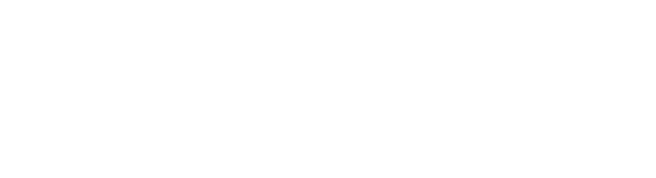 عوامل نجاح رؤية 2030
4
1
2
3
عامل النجاح الرابع:
عامل النجاح الأول
عامل النجاح الثاني:
عامل النجاح الثالث:
وجـــود الحرميـــن الشـــريفين، أطهـــر بقـــاع الأرض، وكون الكعبة المشـــرفة فـــي مكـــة المكرمـــة قبلـــة أكثـــر من مليار مســـلم
قـــدرات المواطنيـــن الســـعوديين واستعدادهـــــــــم للإسهــــــام فــي تحقيـــق ريـــادة الوطـــن.
امتـــلاك المملكة العربية الســـعودية قدرات استثماريـــــة ضخمـــة ُّتعُد داعمة للاقتصاد ومـــوردا إضافياً للبلاد.
الموقـــع الجغرافي الإســـتراتيجي للمملكة العربيـــة الســـعودية، فهـــي مركـــز ربـــط للقارات الثلاث، وتحيـــط بها أكثر المعابر المائيـــة أهمية.
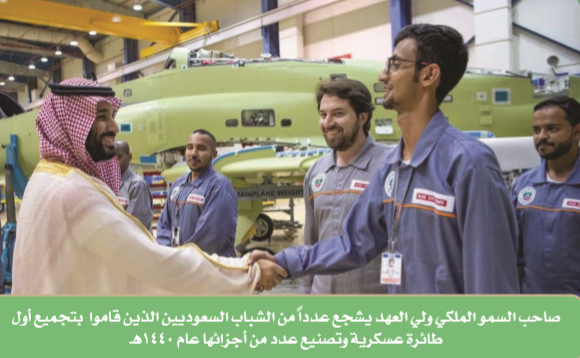 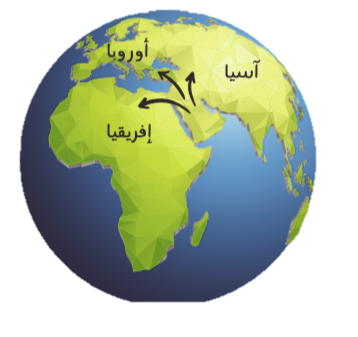 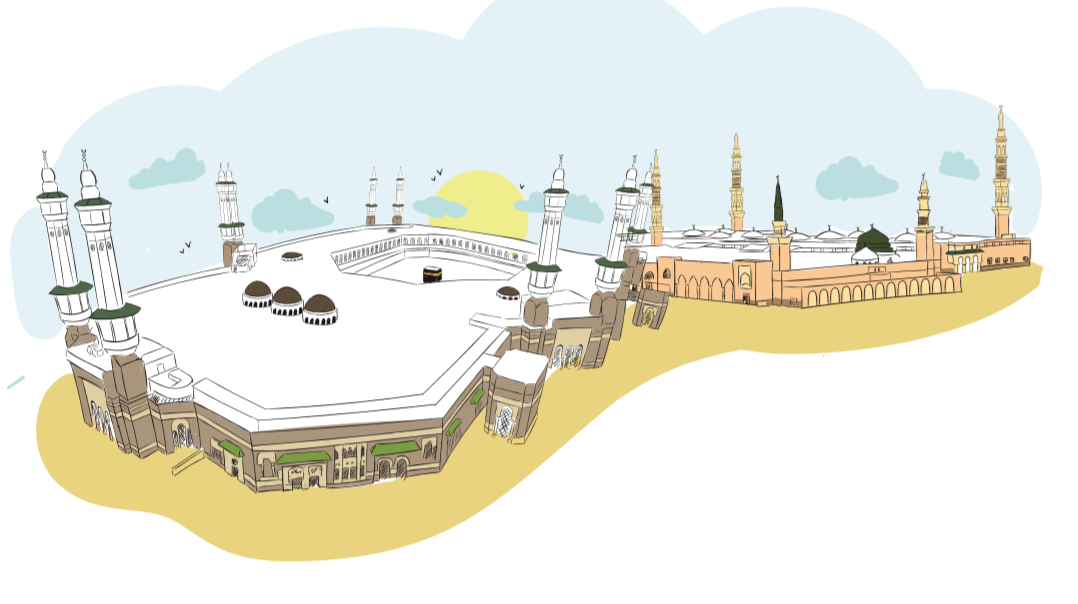 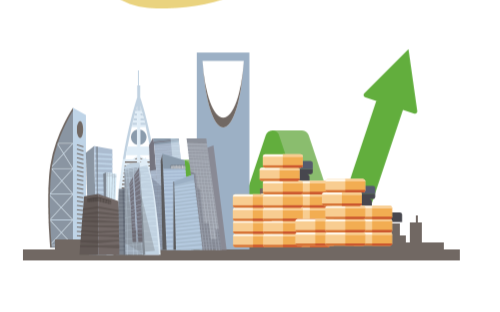 أسس رؤية 2030
1
مجتمع حيوي
2
اقتصاد مزدهر
3
قيم راسخة 
الإسلام          الوحدة الوطنية

 بيئة عامرة 
ثقافة وترفيه      حياة صحية     بيئة مستدامة 
 
بنيان متين
       الأســـــــرة      الشخصية
          المجتمع
وطن طموح
استغلال الموقع 
خدمات                       تكامل
تنافس جاذب 
بيئة عمل        طاقة       مدن اقتصادية
استثمار فاعل
تخصيص     قدرات استثمارية   قطاعات واعدة
فرص مثمرة
كفاءات        أسر منتجة منشآت        تعليم وتدريب
حكومة فاعلة
    شفافية    كفاءة إنفاق     مخزونات إستراتيجية 
تعزيز خدمة المواطن
مواطن مسؤول
                 مسؤولية في الحياة    مسؤولية في العمل     
  مسؤولية في المجتمع
انتهى الدرس
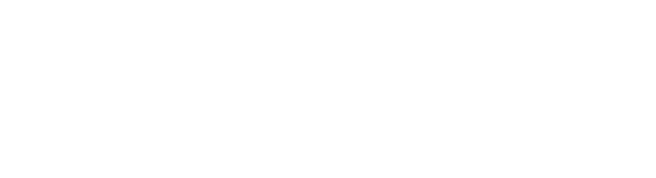 جميع الحقوق محفوظة لموقع حلول اون لاين يحق لك الاستخدام والتعديل عليها كما تشاءلكن يحرم بيعها او نشرها في المواقع الاخرى